Good Manufacturing PracticesGMPممارسات التصنيع الجيد
Part II
General
جمعية الشركات الصناعية الصغيرة والمتوسطة
ممارسة التصنيع الجيد ج2
تعريف
أهمية ممارسة التصنيع الجيد (GMP )
القواعد الأساسية
متطلبات ممارسة التصنيع الجيد (GMP)
نظم أخرى
ما بعد الممارسة (GMP )
تهدف الوحدة إلى ...
التعرف على أهمية وأركان ممارسة التصنيع الجيد ومتطلباتها.
ممارسة التصنيع الجيد good manufacturing practice (GMP) هي ممارسة تصنيع وإختبار لضمان الحصول على منتج مجود.
في معظم بلاد العالم توجد تشريعات تحتم إتباع إرشادات ممارسة التصنيع الجيد (GMP) في مجال الصناعات الدوائية ومجال صناعة الأجهزة والأدوات الطبية التي تم إقرارها كقانون خاص بتلك البلاد.
بعض البلاد يتبع إرشادات ممارسة التصنيع الجيد الخاصة بدول صناعية كبرى أو منظمات دولية.
فهناك ممارسة (GMP ) خاصة بالولايات المتحدة وأخرى خاصة بالإتحاد الأوربي وأخرى بكندا وغيرها .. كما أن لمنظمة الصحة العالمية (WHO ) ممارسة خاصة بها.
المفاهيم الأساسية لهذه الممارسات تتشابه كثيراً ..
.. فجميعها تهدف إلى الحفاظ على صحة المريض من خلال إنتاج دواء ومعدات طبية ومنتجات دوائية أخرىactive ingredients بجودة عالية.
في كثير من البلدان يعد الدواء مغشوشاً adulterated إذا ثبت أنه تم تصنيعه ضمن ظروف تخالف إرشادات وتعليمات الممارسة الجيدة (GMP ) .
.. حتى لو نجح في مطابقة المواصفات.. 
.. وحقق الغاية التي صنع من أجلها.
العمل وفق ممارسة التصنيع الجيد (GMP) يعد ملزم قانوناً في الصناعات الدوائية.
إذن..
..لا يكفي أن يكون المنتج النهائي مطابقاً للمواصفات حتى يكون مقبولاً..
.. إنما ينبغي أن يكون قد تم تصنيعه في ظروف ومحيط مطابق لممارسة التصنيع الجيد (GMP )..
ممارسة التصنيع الجيد تعنى بالأسلوب بقدر ما تعنى بالنتائج..
وهذا ما يميزها عن أي نظام جودة ( ! ) آخر..
؟
What is Good Manufacturing Practice ?
 ما هي ممارسة التصنيع الجيد (GMP)؟.
تعريف
GMP is a production and testing practice that helps to ensure a quality product. 
هي ممارسة تصنيع وإختبار تساعد على ضمان الحصول على منتجات مجودة.
تعريف
That combination of manufacturing and quality control procedures aimed at ensuring that products are consistently manufactured to their specifications.
.. هذا المزيج من تعليمات الإنتاج وضبط الجودة يهدف إلى ضمان الخروج بمنتجات مطابقة للمواصفات الخاصة بها على الدوام.
Good  Manufacturing Practice is a set of regulations, codes, and guidelines for the manufacture of drug substances and drug products, medical devices, in vivo and in vitro diagnostic products, and foods. 
ممارسة التصنيع الجيد (GMP) هي مجموعة من التنظيمات والقوانين والإرشادات المستخدمة في تصنيع المواد والمنتجات الدوائية والمعدات الطبية ومنتجات ومنتجات  تشخيصية ( في داخل كائنات حية أو في أواني مختبرية )  وكذلك في أنتاج الغذاء.
Why GMP is important?.
A poor quality medicine may contain toxic substances that have been unintentionally added. 
الأدوية سيئة الصنع قد تحتوي على مواد سامة أضيفت إليها عن غير قصد.
Why GMP is important?.
A medicine that contains little or none of the claimed ingredient will not have the intended therapeutic effect. 
الدواء الذي يحتوي كمية أقل من إحدى المكونات مما هو مطلوب لن يكون له التأثير العلاجي المقصود.
أمثلة من المخاطر التي يمكن أن تحدث
تلوث المنتجات الدوائية قد يتسبب بضرر للصحة، وقد يتسبب بالموت.
إضافة الليبل الخطأ على العلبة غالباً ما يؤدي لأن يتلقى المريض الدواء الخطأ.
كمية غير كافية من المادة الفعالة active ingredient أو كمية زائدة منها ينجم عن ذلك علاج غير فعال أو نتائج سلبية.
حساسية الصناعات الدوائية
للصناعات الدوائية أهمية كبيرة.
من الحقائق الأساسية في مجال الطب أن يؤدي الدواء الغرض المتوقع منه.
هناك إحصاءات مذهلة عن وفيات ناجمة عن أخطاء طبية تعزى لإستخدام دواء غير مطابق للمواصفات.
دعم التصدير
معظم دول العالم توافق على إستيراد أو شراء الأدوية من مصادر تم الإنتاج فيها وفق ” ممارسة التصنيع الجيد ” GMP  معتمدة عالمياً. 
الدول التي تسعى إلى تعزيز صادراتها الدوائية تجعل من تطبيق ” ممارسة التصنيع الجيد ” GMP إلزامية وتعمد إلى تدريب مفتشين لمتابعة ذلك.
القواعد الأساسية1
Although there are a number of them, all guidelines follow a few basic principles:
يوجد في العالم الكثير من المنظومات الإرشادية لممارسة التصنيع الجيد ( GMP ) تشترك جميعها في القواعد الأساسية التالية:
2القواعد الأساسية
Manufacturing processes are clearly defined and controlled. 
عمليات الإنتاج محددة بوضوح ومضبوطة.
All critical processes are validated to ensure consistency and compliance with specifications.
جميع العمليات الحرجة محققة لضمان إتباع المواصفات بشكل متسق.
القواعد الأساسية3
Manufacturing processes are controlled, and any changes to the process are evaluated. 
عمليات الإنتاج مسيطر عليها بحيث يتم ضبط أي إنحراف وتقديره.
Changes that have an impact on the quality of the drug are validated as necessary.
يتم التحقق من التغييرات ( الإنحرافات ) التي لها تأثير على الجودة حسب الضرورة.
4القواعد الأساسية
Instructions and procedures are written in clear and unambiguous language.
التعليمات والإجراءات موثقة بلغة واضحة وسهلة. 
Operators are trained to carry out and document procedures.
المشغلون مدربون على تنفيذ الإجراءات وتوثيقها.
5القواعد الأساسية
Records are made, manually or by instruments, during manufacture that demonstrate that all the steps required by the defined procedures and instructions were in fact taken and that the quantity and quality of the drug was as expected.
يتم تعبئة السجلات يدوياً أو آلياً أثناء الإنتاج مما يدلل على أن جميع الخطوات المحددة بالإجراءات تم إتباعها وأن الجودة والكميات المنتجة كما هو متوقع.
Deviations are investigated and documented.
جميع الإنحرافات يتم بحثها وتوثيقها.
6القواعد الأساسية
Records of manufacture (including distribution) that enable the complete history of a batch to be traced are retained in a comprehensible and accessible form.
يتم حفظ جميع السجلات ( الإنتاج والتوزيع ) بحيث يسهل تتبع تاريخ أي وجبة إنتاج. 
The distribution of the drugs minimizes any risk to their quality.
تتم عملية توزيع الأدوية بحيث لا تؤثر سلباً على الجودة.
القواعد الأساسية7
A system is available for recalling any batch of drug from sale or supply.
وجود نظام لإستعادة أي وجبة إنتاج من السوق أو للموردين.
Complaints about marketed drugs are examined, the causes of quality defects are investigated, and appropriate measures are taken with respect to the defective drugs and to prevent recurrence.
وجود نظام لدراسة الشكاوي الخاصة بالأدوية المسوقة:
التحقق من أسباب عيوب الجودة
إتخاذ خطوات مناسبة للتعامل مع البضاعة المعيوبة
إتخاذ خطوات لمنع تكرار الخطأ
8القواعد الأساسية
GMP guidelines are not prescriptive instructions on how to manufacture products.
إرشادات ممارسة التصنيع الجيد (GMP ) ليست تعليمات إنتاج – أي لا تقدم وصف لكيفية الإنتاج
They are a series of general principles that must be observed during manufacturing.
ولكنها سلسلة من المبادئ العامة التي ينبغي التقيد بها أثناء الإنتاج.
9القواعد الأساسية
When a company is setting up its quality program and manufacturing process, there may be many ways it can fulfill GMP requirements. 
عندما تنشئ شركة صناعية نظم الجودة والإنتاج الخاصة بها بإمكانها تلبية متطلبات الممارسة الجيدة (GMP).
It is the company's responsibility to determine the most effective and efficient quality process.
إن من واجب الشركة ومسؤوليتها أن تكون منظومة الجودة فعالة ومؤثرة.
حالة السيطرة State of Control
يمكن إعتبار مؤسسة أنها تعمل ضمن حالة سيطرة  عندما تكون قادرة على  ضمان جودة quality وقوة strength ونقاء purity منتجاتها الدوائية خلال الإنتاج وأن المنتج مطابق لوصفه بالتسجيل registration
أركان حالة السيطرة
المباني premises
المعداتequipment 
الأساليبmethods 
العاملينpersonnel
وقفة نقاشية
ما أهمية حالة السيطرة؟.. 
هل حالة السيطرة تتطلب إدارة قمعية؟.
المطابقة
compliance
هي حالة تطابق النتائج مع المواصفات الموضوعة، سواء كان ذلك في منتجات أو خدمات أو بنى تحتية إلخ..
عناصر المطابقة    ELEMENTS OF COMPLIANCE
المعدات
المدخلات
العاملين
المباني
العمليات
تأهيل
تحليل
تدريب
تأهيل
تحقق
تطوير
منتجات
منتجات معتمدة
DEFINITIONS
Compliance The state of conformity of a regulated party (including a corporation, institution, individual or other legal entity) or a product with a legislative or regulatory requirement.
.
المطابقة
هي حالة موائمة جهة منظمة ( بما في ذلك الشركات والمؤسسات والأفراد وأي كيان قانوني ) أو منتج لقانون أو متطلبات تشريعية.
Compliance Monitoring Actions planned to maintain regular surveillance in order to evaluate compliance with applicable requirements. This includes a wide variety of fact gathering and assessment activities such as inspections, market surveys and a product sampling program.

متابعة المطابقة
النشاطات المخططة للحفاظ على الرقابة المنتظمة من أجل تقييم مطابقة المتطلبات المطبقة.  وهذا يتضمن القيام بجمع حقائق وبتقييمات مثل إجراء فحوصات ومسوح تسويقية وفحص عينات من الإنتاج.
Compliance Verification Actions taken to verify compliance in response to information regarding known or suspected non-compliance with the applicable requirements of the regulations. This includes actions such as information gathering either off-site or via on-site visits
التدقيق ( برهنة المطابقة )
الخطوات التي يتم إتخاذها لتأكيد المطابقة ( إثبات إستمرارها ) نتيجة لمعلومات تشير أو تشكك الخروج عن المطابقة للمتطلبات القانونية المطبقة.
وهذا يتضمن جمع معلومات من خارج المصنع أو من داخل المصنع.
DEFINITIONS
Enforcement 
Actions that may be taken to induce, encourage or compel compliance with the regulatory bodies.
التطبيق
الخطوات التي تؤخذ لإدخال ويشجع أو يفرض بالقوة حالة المطابقة مع التشريعات.
Inspection 
On-site monitoring and assessment against the applicable requirements of the  regulations. Inspections are routinely conducted on a predetermined cycle or as required to assess compliance.
تفتيش
المتابعة والتقييم الموقعية بمقابل المتطلبات التشريعية المطبقة.  وتجرى بشكل روتيني حسب برنامج موضوع مسبقاً أو حسب الحاجة.
Inspector 
Any person designated as an inspector for the purpose of the enforcement of the regulations.
المفتش 
وهو الشخص الموكل بالتفتيش على تطبيق التشريعات.
Investigation 
Actions taken to gather evidence to support a case referral for potential judicial determination regarding specific violations of the regulations.
تحقيق
وهو الفعل الذي يتم لجمع إثباتات تؤيد خروقات محتملة للتشريعات المطبقة.
التشريع
معظم بلدان العالم الصناعية أصدرت تشريعات جعلت بموجبها إلزاماً على جميع مصانع الأدوية ومصانع المعدات الطبية أن تتبع تعليمات ممارسة التصنيع الجيد (GMP ) ..
.. وأن تنشئ إرشادات ممارسة التصنيع الجيد (GMP ) الخاصة بها..
.. بعد الحصول على الإعتماد من الجهات الرسمية.
في الأردن يتم الإعتماد من قبل المؤسسة الأردنية للغذاء والدواء.
في الأردن الألتزام بمتطلبات ممارسة التصنبع الجيد (GMP ) إلزامي للصناعات الدوائية.
GMP
يستخدم أحياناً تسمية -   Current Good Manufacturing Practices  - (   cGMP) لوصف هذه الممارسة.
المحاكم في الولايات المتحدة تعد المنتج مغشوشاً إذا لم يكن مصنع وفق هذه الممارسات .
إبتداء من العام 2010 أصبحت متطلبات ( cGMP ) تطبق على تصنيع الإضافات الغذائيةdietary supplements .
تطبق ممارسة التصنيع الجيد (  GMP ) في الولايات المتحدة من قبل مؤسسة الغذاء والدواء  ( FDA ).
GMP
لمنظمة الصحة العالمية ( WHO ) نسختها من ممارسة التصنيع الجيد ( GMP) وهي مستخدمة في أكثر من مائة دولة نامية.
للدول العربية نسختها من ممارسة التصنيع الجيد Arab GMP
للإتحاد الأوربي نسخته الخاصة من ممارسة التصنيع الجيد (GMP )
GMP
في كندا وأستراليا واليابان وغيرها من البلدان لها نسختها من ممارسة التصنيع الجيد (GMP ) 
في بريطانيا يوجد قانون يعود للعام 1968 يسمى  Medicines Act يغطي معظم إرشادات ممارسة التصنيع الجيد (GMP) ويسمى الدليل البرتقالي.
Enforcement
في داخل الإتحاد الأوربي تتولى التدقيق على ممارسة التصنيع الجيد (GMP ) وكالات التشريع الوطنيةNational Regulatory Agencies   
في بريطانيا تتولى التدقيق Medicines and Healthcare Products Regulatory Agency – MHRA
في أستراليا – Therapeutical Goods Administration (TGA) 
في كوريا –  Korea Food & Drug Administration - KFDA
في جنوب إفريقيا –  Medicines Control Council (MCC)
في البرازيل – Agencia Nacional de Vigilancia Sanitaria – ANVISA
في إيران والهند– FDAالتي تتبع Central Drugs Standard Control Organization
في الباكستان – وزارة الصحة
في الأردن – المؤسسة الأردنية للغذاء والدواء  JFDA
جميع هذه المؤسسات تقوم بالتدقيق على ممارسة التصنيع الجيد (  GMP) للتأكد من أن المنتجات الدوائية يتم إنتاجها بشكل صحيح وآمن.
الكثير من البلدان تقوم بتدقيقات ما قبل الموافقة – تسبق منح الموافقة على إنتاج دواء جديد..
pre-approval inspections (PAI)..
التطبيق
يحق لهذه المؤسسات التدقيقية أن تقوم بعمليات فحص وتفتيش ..  غير معلن وحتى بدون ترتيب مسبق unannounced.
التفتيش الروتيني الخاص بالـ FDA عادة ما يكون فجائي حسب ما يسمح به القانون704(A) ..
.. الذي ينص على ضرورة أن يكون التفتيش ضمن وقت معقول – reasonable time
وتفسر المحاكم هذا الوقت المعقول على أنه أي وقت تفتح فيه المؤسة للعمل – open for business
Harmonization
توجد جهود تبذل لتوفيق harmonise الأطر التشريعية لممارسة التصنيع الجيد ( GMP ) – توحيدها تنسيقها..
هناك عدد من المؤسسات واللجان تعمل على إيجاد نسخة قياية عالمية  من المتطلبات internationally standardized version of the requirements ..
.. المتشابهة أصلاً  
مستقبلاً يمكن توسعة نطاق عمل هذه المتطلبات لتشمل المواد الفعالة  active substances17  ومواد التجميل cosmetics.
ICH
المؤتمر العالمي التوافقي – ICH
International Conference on Harmonization
المؤتمر يسعى إلى توحيد أحكام وإرشادات ممارسة التصنيع الجيد (  GMP )
إبتداء من العام 1999 بدأ المؤتمر يصدر منشورات تتضمن إرشادات تتعلق بممارسة التصنيع الجيد ( GMP )
هناك عدد من الدول الموقعة على تفاهمات تتعلق بممارسة التصنيع الجيد.
ICH
تهتم أحكام ممارسة التصنيع الجيد (  GMP) بشكل خاص بالمدخلات الدوائية الفعالة ..
..Active Pharmacuetical Ingredients ( API ) 
وتستخدم في تصنيع وفحص المنتجات الدوائية في العديد من الدول.
سؤال
ما هي أهمية توحيد الـ GMP؟..
API
An active pharmaceutical ingredient is defined in ICH Q7A as “any substance or mixture of substances intended to be used in the manufacture of a drug product and that, when used in the production of a drug, becomes an active ingredient in the drug product.
يعرف ” المدخل الدوائي الفعال ” من قبل الـ ICH  على أنه: أي مادة أومزيج من المواد يزمع أن يستخدم في تصنيع منتج دوائي بحيث يصبح مكون فعال فيه ”
ممارسات جيدة أخرىOther good practices
Good laboratory practice (GLP), لعمل المختبرات
Good clinical practice (GCP), لعمل العيادات والمستشفيات
Good regulatory practice (GRP),  لإدارة التعليمات والتوثيق
Good Distribution Practice (GDP) تتعلق بجهد توزيع المنتجات الدوائية
Good Transportation Practice (GTP) تتعلق بنقل المنتجات الدوائية داخلياً وخارجياً.
GxP
Collectively, these and other good-practice requirements are referred to as "GxP" requirements, all of which follow similar philosophies. 
جميع هذه الممارسات يشار إليها بمتطلبات الـ  GxP
ولها نفس التوجهات.
نطاق تغطية الممارسة GMP Covers…
ALL aspects of production; from the starting materials, premises and equipment to the training and personal hygiene of staff.
جميع جوانب عملية الإنتاج من إعداد المواد الأولية إلى مكان العمل والمعدات وتدريب العاملين ونظافتهم
Detailed, written procedures are essential for each process that could affect the quality of the finished product. 
ضرورة وجود تعليمات مكتوبة ومفصلة لكل عملية process يمكن أن تؤثر على جودة المنتج النهائي.
نطاق تغطية الممارسة GMP Covers…
There must be systems to provide documented proof that correct procedures are consistently followed at each step in the manufacturing process - every time a product is made.
ضرورة وجود نظام يقدم إثبات موثق على أن تعليمات صحيحة تم إتباعها بشكل متسق في كل خطوة في العملية الإنتاجية – في كل مرة يتم فيها تصنيع منتجات دوائية.
نطاق تغطية الممارسة Scope of GMP
تغطي ممارسة التصنيع الجيد (GMP ) المواضيع التالية:
توكيد الجودة quality assurance
مكان العملpremises 
المعداتequipment 
الموارد البشريةpersonnel 
التوثيقdocumentation
نطاق تغطية الممارسة Scope of GMP
الإنتاجproduction 
المواد الأوليةraw materials 
ضبط الجودةquality control 
الشكاوى والمرتجعاتcomplaints & recalls
التحقق والفحص الذاتي validation & self inspection
مبادئ الممارسة الجيدة العشرةTen principles of GMP
Design and construct the facilities and equipments properly
Follow written procedures and Instructions
Document work
تصميم مكان العمل وخطوط الإنتاج بشكل جيد
إتباع إجراءات وتعليمات مكتوبة
توثيق النشاط الإنتاجي.
مبادئ الممارسة الجيدة العشرةTen principles of GMP
Validate work
Monitor facilities and equipment
Write step by step  operating procedures and work on instructions
التحقق من حسن سير العمل.
متابعة إدارة مكان العمل وخطوط الإنتاج.
توثيق الإجراءات العملياتية وتعليمات العمل خطوة بخطوة.
مبادئ الممارسة الجيدة العشرةTen principles of GMP
Design ,develop and demonstrate job competence
Protect against contamination
Control components and  product related processes 
Conduct planned and periodic audits.
العمل على بناء الكفاءات بشكل ممنهج.
العمل على حماية المكان والمعدات والمنتجات من التلوث.
ضبط عمليات الإنتاج.
القيام بتدقيقات دورية ومخططة.
GMP basic requirements
Manufacturing processes are clearly defined and controlled to ensure consistency and compliance with approved specifications; 

عمليات الإنتاج محددة ومسيطر عليها لتأمين حالة الإتساق والمطابقة مع المواصفات المعتمدة.
GMP basic requirements
2. Critical steps of manufacturing processes and 
significant changes to the process are validated; 

يتم التحقق من الخطوات الحرجة في عمليات الإنتاج والتغيرات الهامة للعمليات.
سؤال
ما هي الخطوات الحرجة في العمليات الإنتاجية التي تشرف عليها؟. أعط أمثلة.
GMP basic requirements
3. All necessary key elements for GMP are provided, including the following: 
توفير العناصر الأساسية للممارسة: 
- qualified and trained personnel, العاملين
- adequate premises and space, مكان العمل
- suitable equipment and services, المعدات
- correct materials, containers and labels, المواد
- approved procedures and instructions, التعليمات
- suitable storage and transport. التخزين والنقل
GMP basic requirements
4. Instructions and procedures are written in clear and unambiguous language; 
تكتب التعليمات والإجراءات بلغة واضحة وخالية من الغموض.
GMP basic requirements
5. Operators are trained to carry out and document procedures; 
يتم تدريب العاملين على تنفيذ التعليمات وتوثيقها.
GMP basic requirements
6. Records are made during manufacture that demonstrate that all the steps required by the defined procedures and instructions were in fact taken and that the quantity and quality of the drug was as expected. Deviations are investigated and documented
يتم إعداد السجلات أثناء الإنتاج بحيث توضح أن جميع الخطوات المطلوبة قد تم تنفيذها لتنتج الكميات والجودة المطلوبين .  كما تتحقق من الإنحرافات وتوثقها.
GMP basic requirements
7. Records of fabrication, packaging, labelling, testing, distribution, importation, and wholesaling that enable the complete history of a lot to be traced are retained in a comprehensible and accessible form; 
يتم الإحتفاظ بالسجلات التي تغطي كافة جوانب عمليات الإنتاج بحيث يسهل الرجوع إليها.
GMP basic requirements
8. Control of storage, handling, and transportation 
of the drugs minimizes any risk to their quality; 
التخزين والمناولة والنقل مسيطر عليها بحيث تقلل من المخاطر على الجودة.
GMP basic requirements
9. A system is available for recalling of drugs from sale; 
يوجد نظام مرتجعات من السوق.
GMP basic requirements
10. Complaints about drugs are examined, the causes of quality defects are investigated, and appropriate measures are taken with respect to the defective drugs and to prevent recurrence. 
وجود نظام شكاوى يتضمن وسائل تفحص لأسباب عيوب الجودة وإتخاذ خطوات لمنع التكرار.
Certifying agencies
ICH. www.ich.org

WHO. www.who.int

US FDA. www.fda.gov

EU/EMEA. www.emea.europa.eu
الإنعكاسات المالية للمارسة الجيدة
الممارسة الجيدة تعني: 
 قاعات إنتاج منظمة
نظام جودة فعال وقوي
تدفق مواد فعال
توثيق
عمليات إنتاج مضبوطة 
مخازن منظمة ( ترتيب جيد وسجلات دقيقة )
الإنعكاسات المالية للمارسة الجيدة
ينجم عن هذه الأوضاع:
هدر أقل 
توالف أقل
خفض مدة الإنتاج
مرتجعات أقل
سمعة أفضل
ينعكس هذا إيجاباً على الأداء المالي.
وقفة نقاشية
عدد ثلاث أنواع من الهدر يتم خفضها بالتطبيق الناجح للمارسة الجيدة وكيف ؟..
أنظمة أخرى
ISO
HACCP
TQM
6 SIGMA
LEAN
KAIZEN
ISO
هي الأحرف الاولى من اسم المنظمة العالمية للتوحيد القياسي International Standardization Organization 
وهي منظمة دولية غير حكومية تأسست عام 1946م  
مقرها جنيف، مكونة من إتحاد كونفدرالي لمنظمات التوحيد القياسي الوطنية من معظم دول العالم 
تضم في عضويتها 132 دولة 
وتقوم بإصدار مواصفات قياسية تغطي منتجات وعمليات إنتاجية.
إصدار أي مواصفة قياسية يحتاج إلى موافقة 75% من الأعضاء الذين يحق لهم التصويت 
الإصدار الأول لمجموعة المواصفات أيزو 9000 عام 1987م .
ISO
الدور الذي تقوم به هذه المنظمة :
 إصدار المواصفات القياسية العالمية وتحديثها وتطبق على المواد الخام والمنتجات والعمليات الإنتاجية والخدمية وعمليات التفتيش . 
 تطوير وتحديث عمليات التوحيد القياسي .
ضمان سهولة التبادل التجاري للمنتجات والخدمات بين دول العالم
ISO
تتكون المواصفات القياسية الدولية من خمس مواصفات خاصة بإدارة وتأكيد الجودة ، وهي : ـ أيزو 9000 : وهي المرشد الذي يحدد مجالات تطبيق كلاً من أيزو 9001 وأيزو 9002 وأيزو 9003 .
ISO
أيزو 9001: تتضمن ما يجب أن يكون عليه نظام الجودة في الشركات الإنتاجية أو الخدمية التي يبدأ عملها بالتصميم وينتهي بخدمة ما بعد البيع ، وتضم 20 عنصراً من عناصر الجودة .- وتبرز في هذه المواصفة أهمية تصميم المنتج الذي أصبح حيوياً للمستهلكين الذي يتطلبون منتجات بلا أخطار
ISO
ـ أيزو 9002 ـ تتضمن ما يجب أن يكون عليه نظام الجودة في الشركات الأنتاجية أو الخدمية التي يقتصر عملها على الإنتاج والتجميع دون التصميم أو خدمة ما بعد البيع وتضم 18 عنصراً من عناصر الجودة . 
المنتجات والخدمات في هذه المواصفة تكون قد صممت وفحصت وسوقت ، لذلك تهتم هذه المواصفة بالمحافظة على نظم الجودة القائمة بدلاً من تطوير نظم جودة لمنتجات جديدة .
ISO
أيزو 9003: تخص الشركات التي لا تحتاج لنظم جودة شاملة لأنها لا تعمل بالإنتاج أو تقديم الخدمة وإنما يقتصر عملها على الفحص والتفتيش والإختبار ، مثال ذلك موردو البضائع الذين يقتصر عملهم على فحص وإختبار منتجات جاهزة وردت إليهم من مصانع تطبق نظم الجودة الشاملة .
ISO
ـ أيزو 9004 : تحدد عناصر ومكونات نظام الجودة وتعتبر المرشد الذي يحدد كيفية إدارة الجودة وهي بذلك تختلف جذرياً عن المواصفات 9001 و9002 و9003 في أن الأخيرة تعاقدية أو تتضمن صيغة إلتزام من المورد أو المصنع تجاه العميل ، والصفة التعاقدية هنا تفرض الحصول على شهادة 
أما المواصفة 9004 فهي إرشادية .
هاسيب HACCP
وهو نظام جودة خاص بالصناعات الغذائية.
ويهدف إلى ضمان جودة المنتجات الغذائية لضمان تجنب تعرض مستهلكيها لمخاطر صحية.
من خلال الرقابة العلمية على:
 المواد الخام 
وعمليات التصنيع 
والمنتجات النهائية.
  Hazard Analysis of Critical Control Points
HACCP Approach1
تقوم فكرة الهاسب على تحديد عدد من النقاط ( المحطات ) في عملية الإنتاج – تعرف نقاط السيطرة الحرجة CCP - حيث يتوقع حدوث تلوث ووقوع إنتهاكات لسلامة المنتج الغذائي:
عندما يتم تخطي مستويات حرجة يجب إتخاذ أجراء وتوثيق القراءات. 
ويتم هذا وفق خطة معتمدة من قبل طرف ثالث مستقل ومبنية على أسس الهاسب.
HACCP Approach2
يُبنى برنامج الهاسب خصيصاً لخدمة عملية إنتاج محددة ويتطلب  تحليل مفصل لكل مرحلة من عملية التصنيع في المصنع.
وينصح بإستخدام خبير متمرس ببرامج الهاسب لإعداد البرنامج.
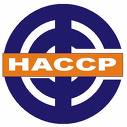 هاسيب HACCP
المبدأ الأول: إجري عملية تحليل مخاطر Hazard Analysis.
على المصانع أن تحدد المخاطر التي تتعرض لها سلامة المنتجات الغذائية، ووضع إجراءات وقائية للسيطرة على المخاطر البيولوجية والكيماوية والفيزيائية التي قد تجعل من المنتج غير صالح للإستهلاك الآدمي.
هاسيب HACCP
المبدأ الثاني: حدد نقاط الضبط الحرجة Critical Control Points
نقاط السيطرة الحرجة هي نقاط، مواقع، خطوات أو محطات إنتاج في عملية الإنتاج حيث تُطبق عملية السيطرة ، ونتيجة لذلك يتم منع مخاطر السلامة الغذائية أو القضاء عليها أو إنقاصها إلى مستوى مقبول.
هاسيب HACCP
المبدأ الثالث: حدد نهايات حرجة critical limits لنقاط السيطرة الحرجة.
النهاية الحرجة هي قيمة الحد الأعلى أو الحد الأدنى التي يجب أن تسيطر لغايتها على المخاطر بأنواعها ( البيولوجية والفيزيائية والكيميائية ).
هاسيب HACCP
المبدأ الرابع: أسس متطلبات متابعة لنقاط السيطرة الحرجة.
مجهود المتابعة ضروري للتأكد أن العملية تحت السيطرة في كل نقطة سيطرة حرجة.
هاسيب HACCP
المبدأ الخامس: ضع خطة تصحيحية corrective action .
تطبق الخطة عندما تُظهر المتابعة monitoring إنحرافاً عن النهاية الحرجة المتفق عليها.
هاسيب HACCP
المبدأ السادس: ضع نظام سجلات.
يتطلب الهاسب من المصانع الإلتزام بالتوثيق والإحتفاظ بسجلات تتضمن تحليل المخاطر وخطة الهاسب المكتوبة وتوثيق التقارير الخاصة بمتابعة نقاط السيطرة الحرجة والنهايات الحرجة ومتابعة عمليات الإنتاج.
هاسيب HACCP
المبدأ السابع: ضع تعليمات للتأكد أن نظام الهاسيب يعمل كما هو متوقع.
ضمان أن خطوط الإنتاج تعمل حسب ما صُممت من أجله، وهو صناعة منتجات آمنة.  
مطلوب من المصانع أن تعتمد خطة الهاسب الخاصة بها.
إدارة الجودة الشاملةتعريف
التفاعل الكامل بين كافة القوى والموارد والمدخلات المستخدمة في عملية الإنتاج السلعي والخدمي تؤدي 
   إلى نتائج تحقق رضا الزبائن وتضمن أداء مالي جيد من خلال ضمان الجودة في كل مرحلة من مراحل الإنتاج.
عناصر الجودة الشاملة
الإلتزام العالي للإدارة العليا بثقافة وتوجه يسهلان التوصل إلى الجودة الشاملة.
إشراك جميع العاملين في الجهد المؤدي إلى الجودة الشاملة.
التحسين المستمر للمنتجات والعمليات وعلاقات الإنتاج.
التأكيد على مفهوم .. زبون/مورد.. ضمن سلسلة التوريد.
الحرص العالي على رضى الزبائن الخارجيين والداخليين.
تحسين وسائل وقنوات الإتصال الداخلي. 
محاربة الهدر بأنواعه.
التعامل الإيجابي مع الوقت.
إدارة الجودة الشاملةنقاط ديمنج الأربع عشر
خلق هدف ثابت للتحسين المستمر للمنتجات والخدمات كنهج مركز.  وهذا يتطلب إستثمار الوقت والمال والجهد في البحث والتطوير والتجديد.
تبني فلسفة قائمة على رفض المصنعية المتدنية والمنتجات المعيوبة والخدمات السيئة. 
الإعتماد على الوقاية في سيطرة الجودة بدلاً من الفحص بعد ان تكون المنتجات المعيوبة قد تم إنتاجها.  كل ما يحصل في عملية الفحص هو فصل هذه المنتجات المعيوبة بعد ان تكلف المصنع إنتاجها.
إختيار الموردين على أساس الجودة وليس على اساس السعر.
نقاط ديمنج الأربع عشر
العمل على تحسين نظام الانتاج . وإشراك العاملين في هذا الجهد.
تبني أساليب تدريب حديثة.
ممارسة أساليب إشراف حديثة. والتخلي عن دور المشرف كمراقب بل كمساعد للعاملين على تحسين ادائهم.
نقاط ديمنج الأربع عشر
التخلص من الخوف.  خوف العمال من توجيه اسئلة او الإقرار بالأخطاء الخ..
تخطي الحواجز بين الوظائف والأقسام المختلفة. وتشكيل فرق عمل من الأقسام المختلفة.
 التخلص من الأهداف والشعارات لخطوط الإنتاج وللعاملين كأفراد. مثل  الشعارات  كالعمل بدون عيوب zero defect.
نقاط ديمنج الأربع عشر
التخلص من حصص الإنتاج المطلوبة من خطوط الانتاج لأنها غالباً ما تكون قد تجاهلت الجودة عند وضعها.
إزالة الحواجز التي تمنع من الإستماع الى مقترحات وإنتقادات وشكاوى العمال. وازالة الحواجز التي تجعل العمال فخورين بعملهم.
 تطبيق برنامج منظم لتدريب العمال والموظفين على نظم الجودة.
 خلق نهج في اوساط الادارة العليا لتبني ونشر النقاط السابقة في اوساط المؤسسة.    
المصدر: الخروج من الازمة ، إدورد ديمينج.
ستة سيجما
وهو نظام قائم على الإلتزام التام ويهدف إلى التركيز على تطوير والحصول على جودة منتجات وخدمات تقترب من الكمال. جنرال إلكترك
وهو لا يختلف كثيراً عن إدارة الجودة الشاملة.
ويقوم على الإهتمام الشديد بمتطلبات وإحتياجات الزبائن..
.. وترجمتها إلى تغيرات تحقق رضاهم العالي.
ستة سيجما
نظام جودة تم تطويره في شركة موتورولا في الثمانينات.
يركز على السيطرة على العملية process حتى النقطة التي تصبح فيها الإنحرافات المعيارية 3.4 في المليون.
أو أخطاء تقترب من الصفر.
قرر مهندسو موتورولا إعتماد جزء من مليون بدل جزء من ألف نتيجة لزيادة التعقيد في الصناعات الإلكترونية.
ستة سيجما
الإنحرافات المعيارية standard deviation هي الإنحراف عن الخط المركزي في جدول السيطرة العملياتية  process control chart. 
الإنحراف المعياري هو متوسط المتوسط.
الإنحراف المعياري هو مقياس لمدى تبعثر البيانات.
أركان النظام
يوجد ثلاث أبعاد لنظام الستة سيجما:
البعد الفلسفي الثقافي العقيدي – القناعة بالتوجهات.
البعد التنفيذي الإجرائي – تطبيق الأساليب والأدوات.
البعد الكمي الرقمي المعني - إحتساب البيانات والنتائج.
LEAN
هي فلسفة قائمة على تقصير وقت الطلبية ما بين طلبية الزبون والشحن بالقضاء على الهدر بأنواعه.
تعريف
هي فلسفة إنتاج قائمة على خفض إستخدام الموارد ومن بينها الوقت في نشاطات المؤسسة
تشمل:
تحديد وإستئصال النشاطات التي لا تضيف قيمة.
توظيف عمال متعددي المهارات
إستخدام تكنولوجيا مرنة
كايزن1
وهي كلمة يابانية تعني ” التغيير نحو الأفضل ”.
..وتشير إلى مفهوم ياباني في الإدارة
ويقوم على عدد من الأسس:
أولاً: التحسين المستمر.. بخطوات متواصلة صغيرة..بمشاركة واسعة من جماهير العاملين.. وبشكل منهجي.  
والتغيير هنا يحتاج إلى جهد أقل ويعطي نتائج مستدامة أكثر.. ويحتاج إلى تفشي ثقافة إيجابية مؤاتية في أوساط المؤسسة.
كايزن2
ثانياً: مفهوم – جيمبا - gemba – وتعني الموقع.. 
 .. يدعو هذا المبدأ إلى توجه المسئولين إلى موقع الحدث .. للإطلاع على الواقع .. وعدم الإطلاع من خلال التقارير وإنتداب الآخرين..
.. وما يتسرب إليهم من معلومات.
كايزن3
ثالثاً: التعامل الصارم مع الهدر muda بأنواعه:
 يتكون أي نشاط إنتاج من شقين (1) العمل المنتج و(2) الهدرتتعامل الإدارات التقليدية مع الشق الأول بينما يجب إيلاء الشق الثاني أهمية كبرى. . ولتحقيق هذه الغاية:
تطوير القدرة على العمل بشكل صحيح دائماً
توفر المواد المناسبة كماً ونوعاً
موازنة الخطوط جيداً 
من أجل ذلك يجب التوعية بمضار الهدر وأنواعه.. ووضع مقاييس للهدر وقدرة المؤسسة على محاربته..
كايزن4
رابعاً: التعامل مع حالات عدم الإتساق inconsistency
وتسمى باليابانية مورا  mura
وتعني عدم إتساق المنتجات مع بعضها ومع المواصفات.
وبالتالي فإن جميع مشاكل الجودة تعتبر .. مورا.
يجب أن يكون هناك تقييس standardization
..كما يجب أن يكون هناك مواصفات..
.. لقياس الـ .. مورا .. وتحديدها .. ومحاربتها.
كايزن5
خامساً: يجب العمل على إستبعاد جميع مسببات التوتر الجسدي والنفسي..
.. يسمى التوتر باليابانية .. موري muri

حسب نظام كايزن يجب محاربة مودا ومورا وموري.. على الدوام  .. والعمل على بناء الثقافة التي تمنع حدوثها.
كيف نضمن نجاح الممارسة
الإدارة management 
التحقق من إتباع التعليمات  validation
العاملينpersonnel 
مكان العملpremises  
المعداتequipment and systems 
مدخلات الإنتاجraw materials – including water
الإدارة management
من الضروري جداً أن تكون الإدارة مقتنعة بأهمية الممارسة
وأن تلتزم بكافة متطلباتها وأحكامها
وأن تلعب دور القدوة بذلك
ينبغي أن يكون لدى الإدارة القدرة على فرض حالة الضبط والربط الضرورية  .. بحيث ..
.. يتحول الإلتزام إلى ثقافة.
التحقق من إتباع التعليمات  validation
عملية التحقق جزء عضوي من الممارسة.
وتهدف إلى ملاحظة الإنحراف وتصحيحه.
وتمارس بالقراءات والتوثيق.
العاملينpersonnel
يعتقد بعض الباحثين أن ممارسة التصنيع الجيد تعتمد بالدرجة الأولى على العنصر البشري وممارساته.
لذلك ينبغي إختيار أشخاص لديهم قابلية عالية للتدريب ..
.. وتدريبهم 
.. وتوعيتهم 
.. وتحفيزهم
مكان العملpremises
قاعات الإنتاج ينبغي أن ترتب بطريقة تقلل إحتمالات التلوث
وتسهل الحفاظ على نظافة المكان.
وتضمن تدفق سلس للمواد. 
وحركة سهلة للعاملين.
وتواصل فعال.
المعداتequipment and systems
ينبغي إختيار المعدات من مصادر معروفة
وترتيبها بطريقة مدروسة
تمنع إحتمالات التلوث
وتضمن نظافة المكان والمنتجات.
مدخلات الإنتاج raw materials
يجب الحصول على مدخلات الإنتاج من مصادر ذات سمعة بحيث يضمن مكوناتها ونظافتها 
كما ينبغي مراعاة أن تكون المياه المستخدمة في الإنتاج مطابقة للمواصفات المطلوبة.
ينبغي تخزين المواد الأولية والمياه بحيث لا تتلوث ولا تتغير مواصفاتها.
Beyond GMP
Reduce pollution - Zero discharge

خفض التلوث                    لا يوجد تصريف
Beyond GMP
Adaptation of environment friendly methods
إعتماد أساليب رفيقة بالبيئة.
Beyond GMP
Consideration for better and healthier life tomorrow.
التوجه إلى حياة أفضل وأصح في الغد.
Beyond GMP
Consideration of ethics in life.
تعزيز المسلكيات الحميدة في الحياة.
وقفة نقاشية
البعد الأخلاقي لممارسة التصنيع الجيد..
هل تتخيل تطبيق ناجح في مؤسسة تسودها قيم سلبية؟.
Beyond GMP
One should begin with end in mind otherwise it will be the beginning of the end. 

ينبغي البدء والنهاية المرجوة بمخيلتنا وإلا ستكون بداية النهاية.
GMP
إكتسبت ممارسة التصنيع الجيد (GMP ) إجماعاً عالمياً.
فهي مطبقة في جميع الدول التي تنتج أدوية وتستوردها بشكل نظامي 
تتراوح أشكالها من بلد لآخر ولكن مبادءها الأساسية متقاربة.. وهي آخذة بالتقارب لدرجة التطابق.
وتلعب في ذلك ( WHO ) و ( ICH ) دوراً مركزياً.
GMP
لضمان نجاح هذه الممارسة يشترط الإلتزام الفعلي بإجراءاتها وإرشاداتها.
إنها ليست شهادة تعلق على الحائط 
أو ضرورة من أجل أن يعتمد المصنع من قبل إحدى الدول أو إحدى الشركات المستوردة.
إنما هو نظام لا يقبل الخطأ .. ولا يوجد به طرق مختصرة .. ولا يحتمل الترقيع ..
Documentation
Bottom Line
الخلاصة
Document, Document, Document!!!

In FDA-speak:

“If it is not documented . . .
it did not happen!” 
or, it’s a rumor!”
وثق .. وثق .. وثق !!!

في منطق الـ FDA

” إذا لم توثق .. فإنها لم تحدث .. فقد تكون إشاعة!“